働き方・休み方改善コンサルタント
活用のご案内
長時間労働等の労働時間の見直しや年次有給休暇の促進といった働き方・休み方の改善は、従業員のために、そして企業経営の観点からも重要となっています。

　熊本労働局では、社会保険労務士の資格を持った「働き方・休み方改善コンサルタント」が電話相談や個別訪問により、働き方・休み方改善のためのアドバイスを行い会社のワーク・ライフ・バランスの実現のお手伝いをしています。

　相談等は無料ですので、お気軽にお問い合わせください。
このようなことでお困りではありませんか？
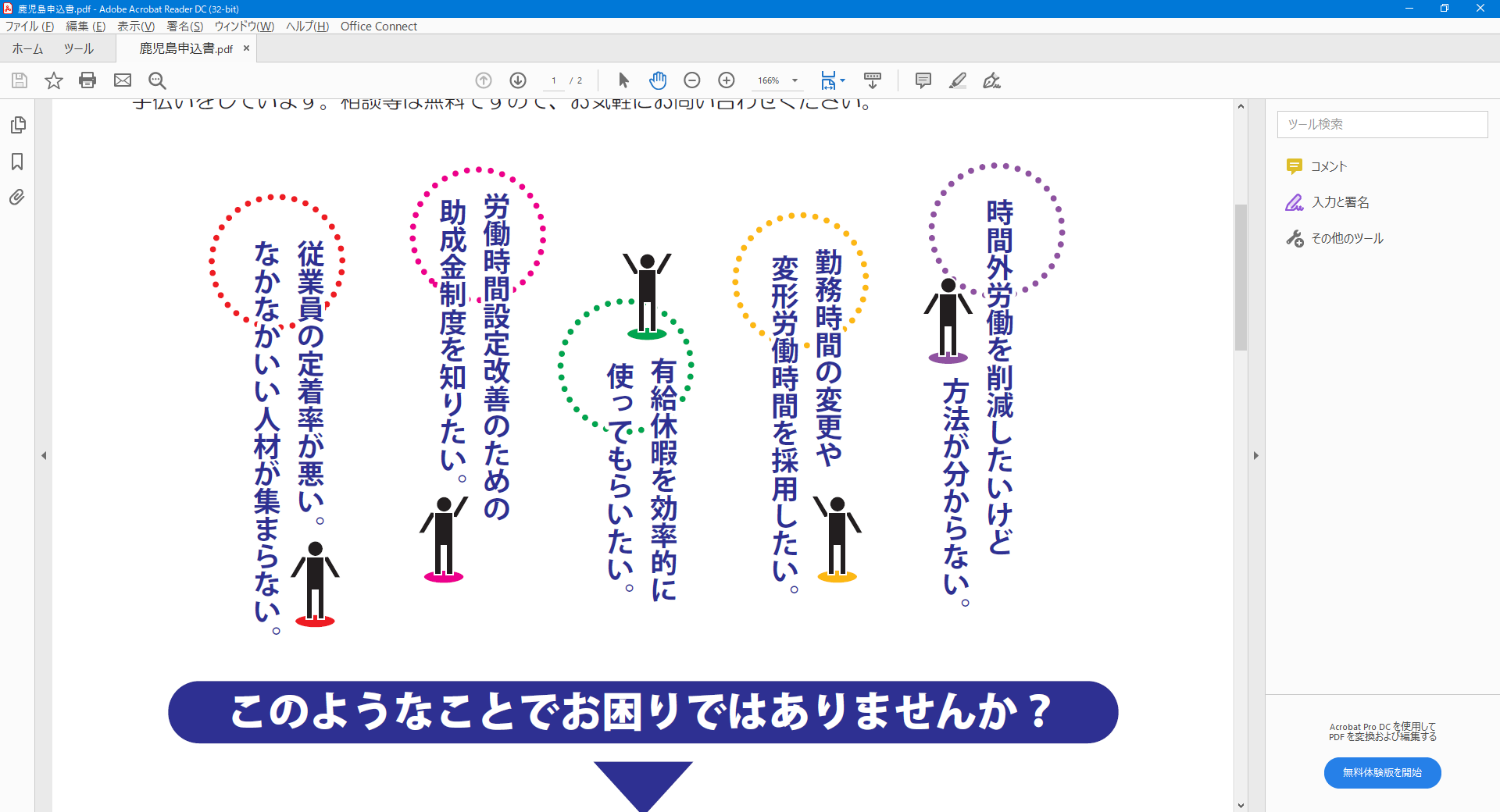 働き方・休み方改善コンサルタントが無料でご相談に応じます。また、個別訪問によるアドバイスを希望される場合は裏面の申込書をＥメールで送付してください。

　コンサルティングは是正指導を目的としたものではありませんので、お気軽にご利用ください。相談内容の秘密は厳守されます。

　出前講習会の依頼も承りますので、お気軽にお問い合わせください。
【お問い合わせ・お申込先】
　〒８６０－８５１４
　熊本市西区春日２－１０－１　Ａ棟９階
　　　熊本労働局　雇用環境・均等室
　　　働き方・休み方改善コンサルタント
　電　　話：０９６－３５２－３８６５
　Ｅメール：43kokin＠mhlw.go.jp
ご利用は無料です
コンサルティング申込書
（申込日）
令和　　年　　月　　日
熊本労働局　雇用環境・均等室　宛
働き方・休み方改善コンサルティングを以下のとおり申し込みます。
＜個人情報の取扱いについて＞
本紙に書かれた個人情報については、働き方・休み方改善コンサルタントの利用申込みの把握のみに使用し、当該事業所の許可なく第三者へ提供することはありません。
コンサルタントの利用を希望される方は、お手数ですが労働局HPに掲載されている本様式に入力されたデータ又は紙媒体の本様式をＰＤＦ化されたデータを下記Ｅメールアドレスまでお申込みください。
コンサルティング申込　Ｅメール：43kokin＠mhlw.go.jp
熊本労働局ＨＰ（働き方・休み方改善コンサルタントページ）
　https://jsite.mhlw.go.jp/Kumamoto-roudoukyoku/newpage_00384.html

後日当局担当より、日程調整等のお電話（もしくはＥメール）を差し上げます。